Architectural anti-patterns when delivering a software system with Kubernetes
LAURENTIU SPILCA
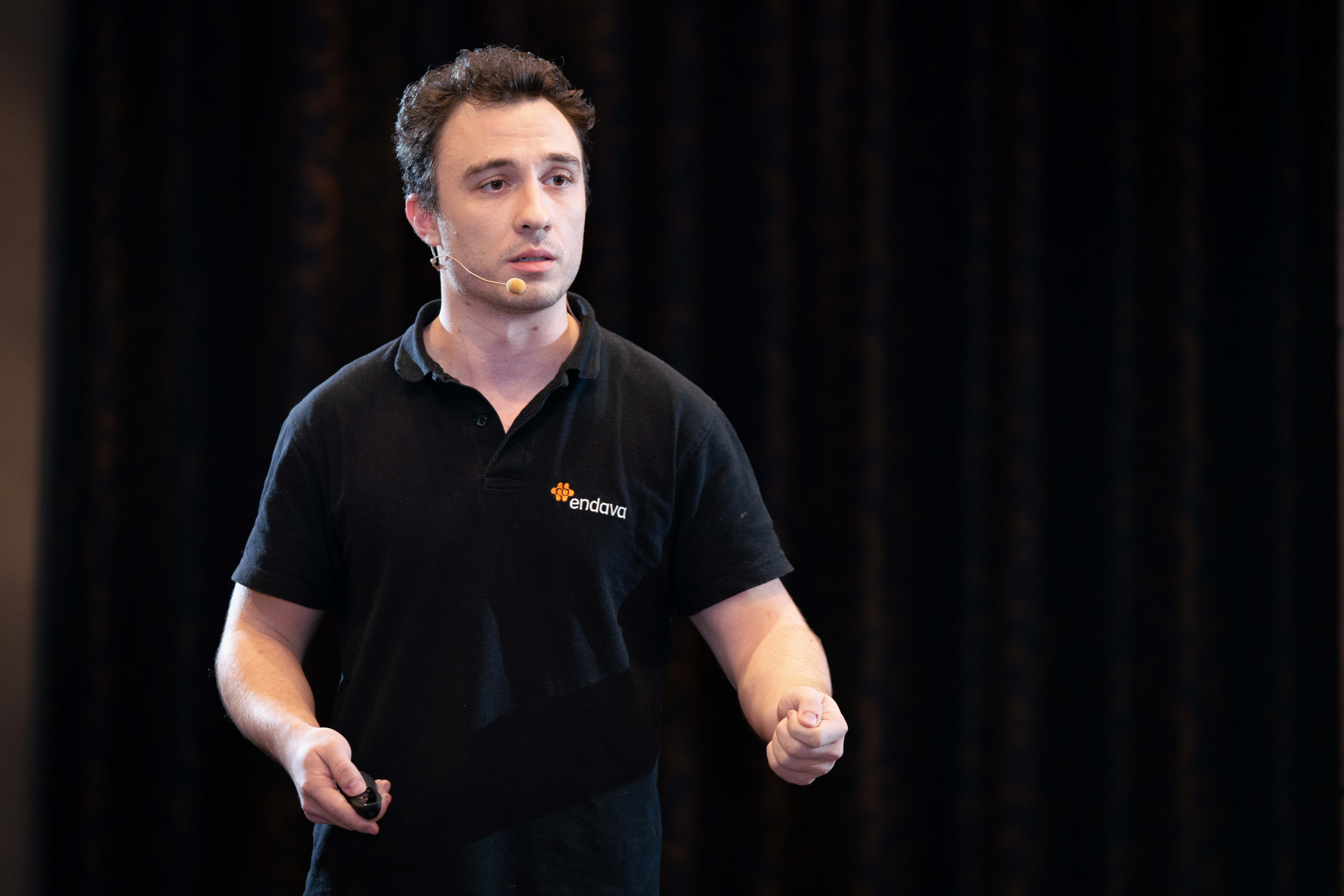 Development Lead
Dedicated Trainer
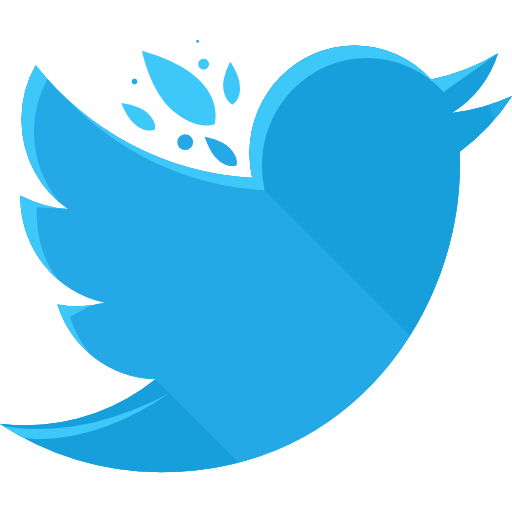 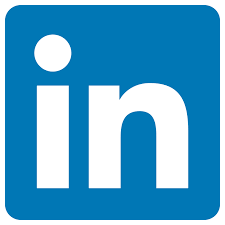 @laurspilca
https://github.com/lspil/saconf2019
https://tinyurl.com/yd4y97t2
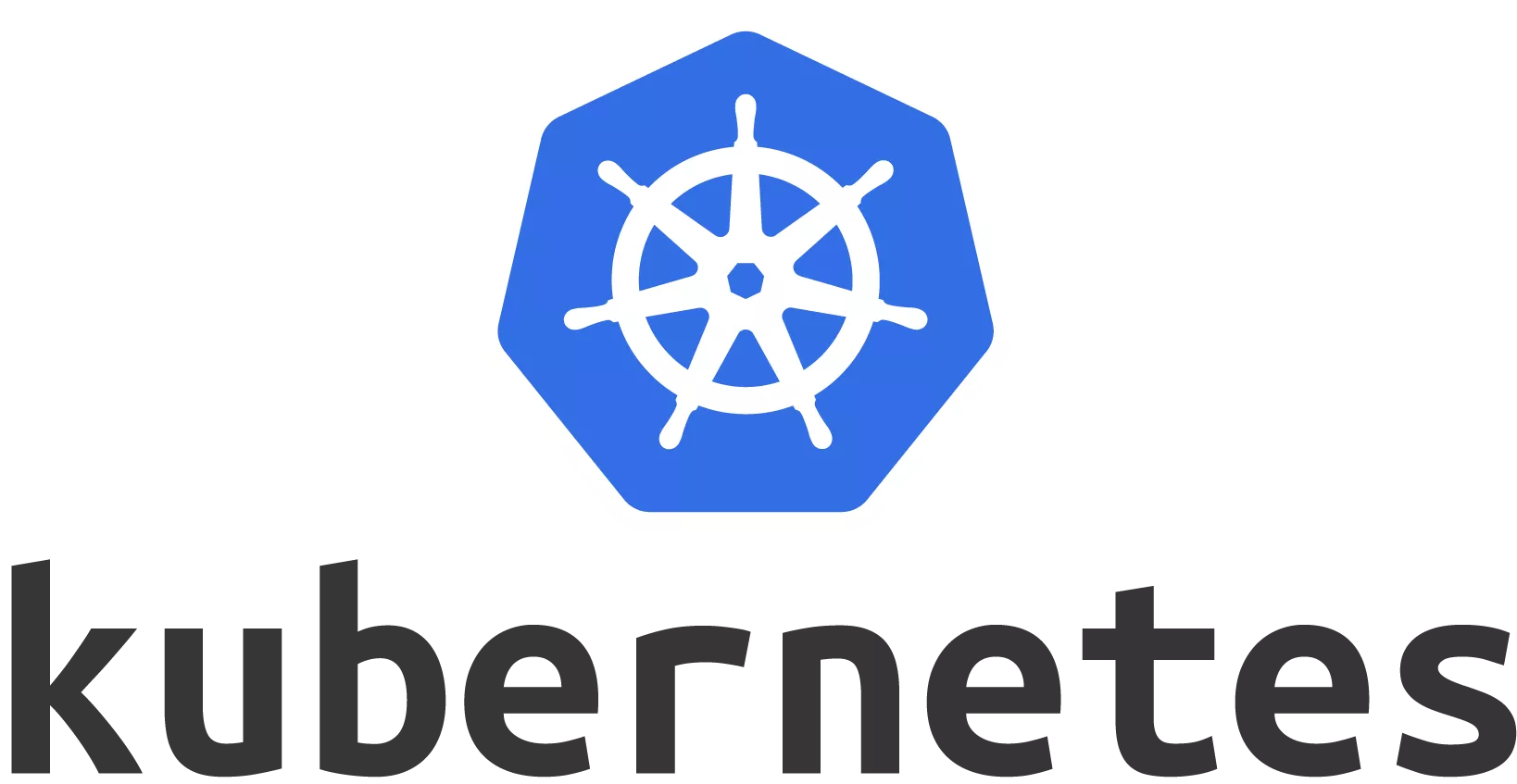 HOW DOES IT WORK
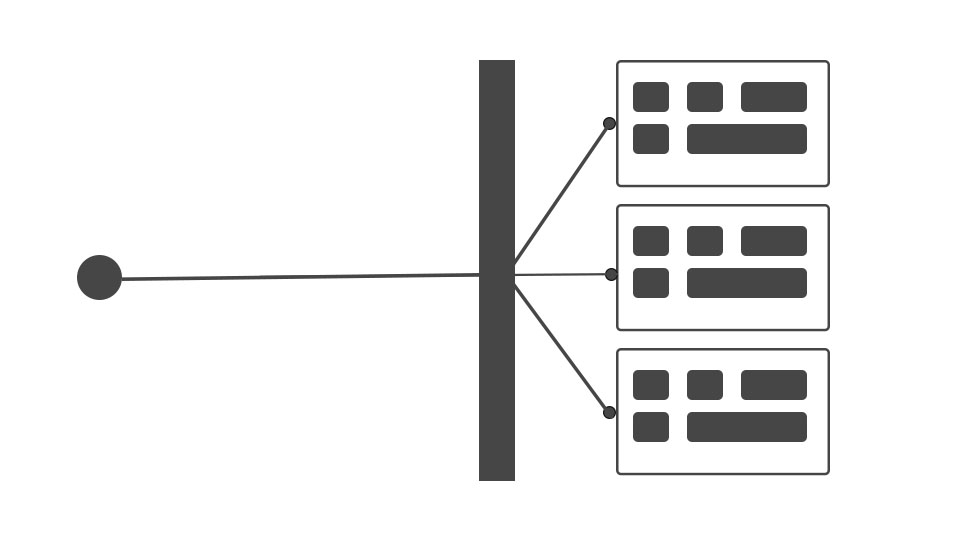 THE ARCHITECTURE
CONTINUOUS DELIVERY
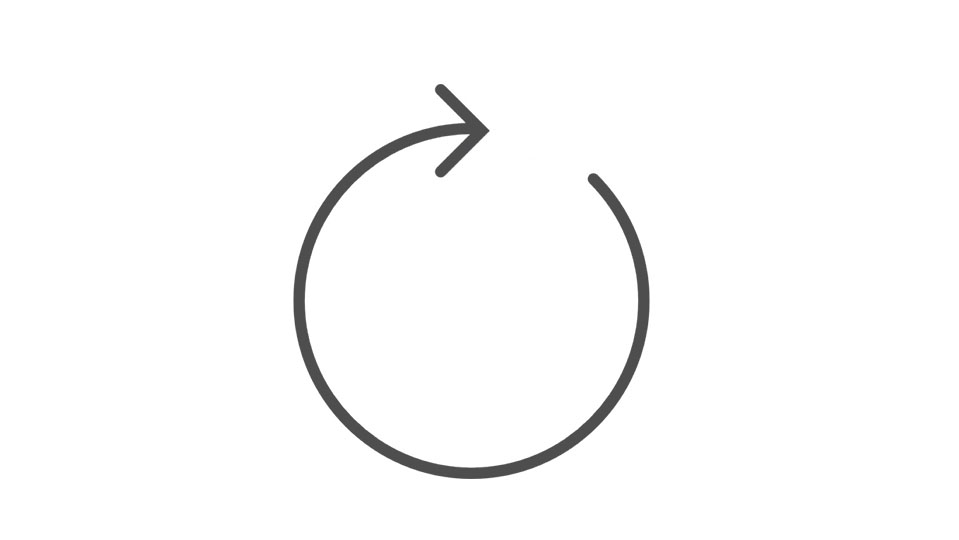 STATEFULNESS
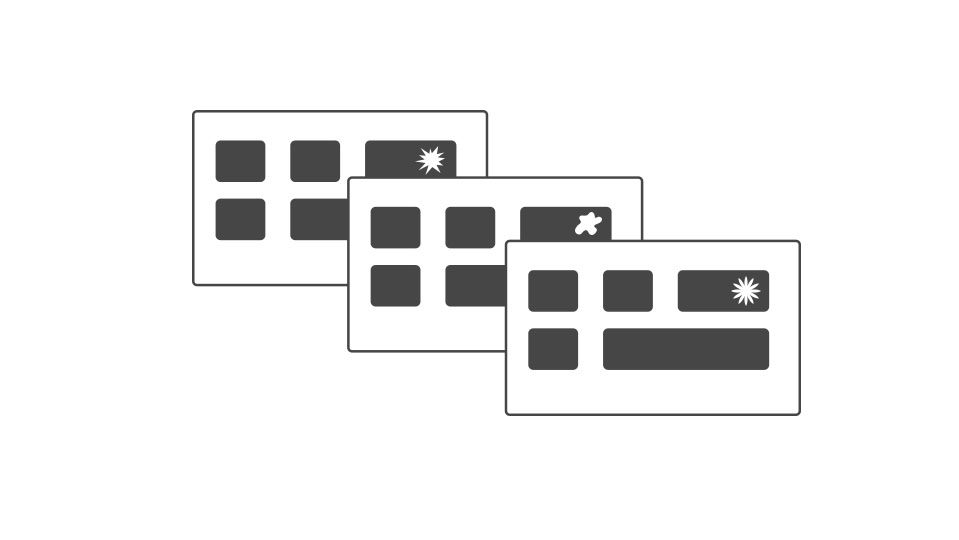 KEEPING CONFIGURATIONS
CONTINUOUS DELIVERY
UNDO ROLLOUT
MAINTAINING THE SYSTEM
CONSTANT HEALTH CHECKS
PODS & CONTAINERS
Rate today ’s session
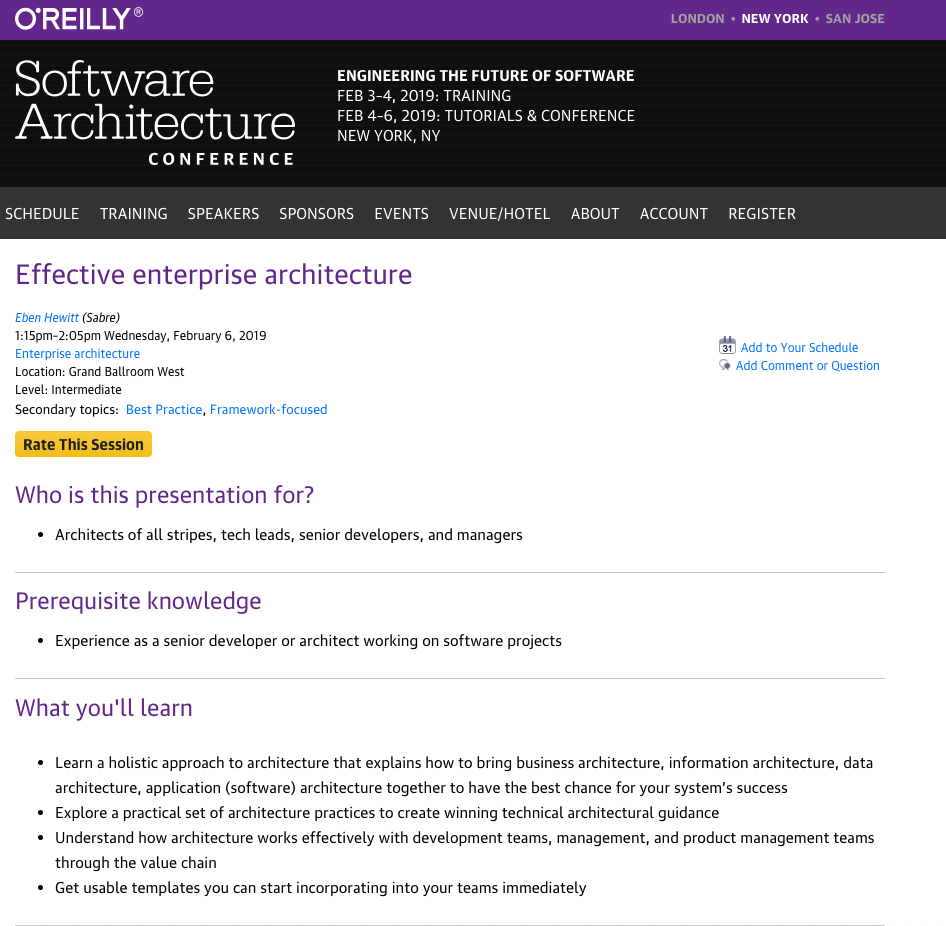 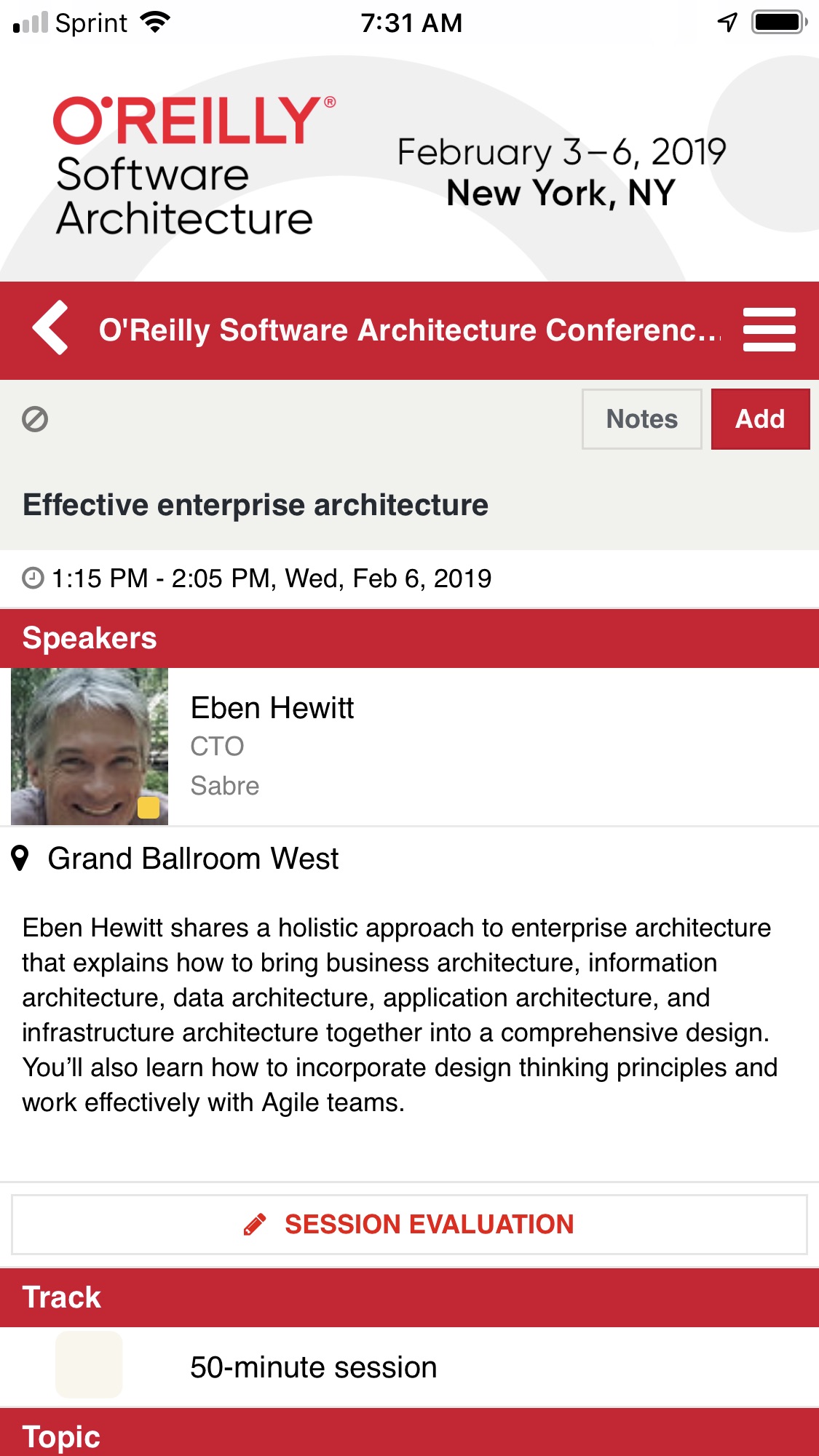 Session page on oreillysacon.com/ny
O’Reilly Events App